Cambridge
IGCSE
Computer Science
Section 2
IterationUnit 7
Algorithm design and programming
3
Objectives
Understand and use iteration in an algorithm
Write algorithms in pseudocode involving sequence, selection and iteration
Trace through given algorithms to explain what they do, correct or complete them
Programming constructs
We have already looked at two constructs used in structured programming: 
Sequence
Selection
In this lesson we will look at three different forms of iteration
What programming statements have you used to repeat a number of lines of code?
Iteration
Iteration means repetition
There are three types of iteration statement in most, but not all, imperative programming languages such as Pascal, Visual Basic or Python
FOR … TO … NEXT
WHILE … ENDWHILE
REPEAT … UNTIL
Some languages (e.g. Python) do not have the REPEAT … UNTIL statement
FOR … TO … NEXT loop
Use this when you want to execute the loop a specified number of times
Total  0
FOR Counter  1 TO 7
		MaxTemperature  USERINPUT
		Add MaxTemperature to Total
NEXT Counter
AverageWeeksTemp  Total/7
Output (“This week’s average is ”, AverageWeeksTemp)
WHILE … ENDWHILE
Use this when you want to execute the loop while a certain condition is true. 
emailAddress  USERINPUT
While emailAddress does not contain “@”
		Output “Invalid address – please re-enter”
		emailAddress  USERINPUT
Endwhile
Output “Thank you”
The condition is tested at the beginning of the loop
How many times will the loop be executed if the user enters bht@me.com?
Flowcharting While … Endwhile
emailAddress  USERINPUT
WHILE emailAddress does not contain “@”
	OUTPUT “Invalid address – please re-enter”
	emailAddress  USERINPUT
ENDWHILE
OUTPUT “Thank you”
Input emailAddress
Yes
Address 
contains @?
No
Output “Invalid address – please re-enter”
Input emailAddress
Worksheet 3
Try Tasks 1 and 2 on the worksheet
REPEAT … UNTIL
Use this when you want to execute the loop until a certain condition is true 
The condition is tested at the end of the loop
Can you rewrite this algorithm using a REPEAT loop instead of a WHILE loop?
emailAddress  USERINPUT
WHILE emailAddress does not contain “@”
		Output “Invalid address – please re-enter”
		emailAddress  USERINPUT
ENDWHILE
Using Repeat … Until
The condition is not tested until the end of the loop (it is always executed at least once), so you need an IF statement as well as the Repeat loop
emailAddress  USERINPUT
REPEAT
		IF 	emailAddress does not contain “@”
			output “Invalid address – please re-enter”
			emailAddress  USERINPUT
		ENDIF
UNTIL emailAddress contains “@”
Worksheet 3
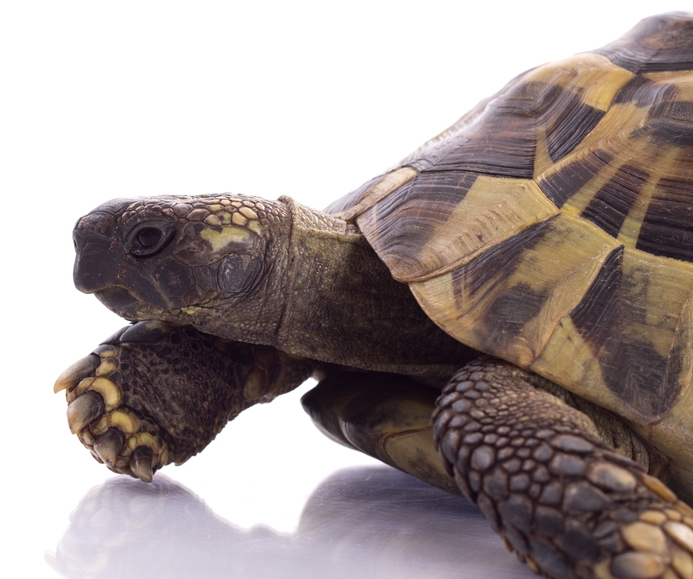 Try Task 3 on the worksheet